SPOTŘEBNÍ IMAGINACE A REKLAMNÍ FILM
socio-kulturní teorie spotřeby a spotřební imaginace
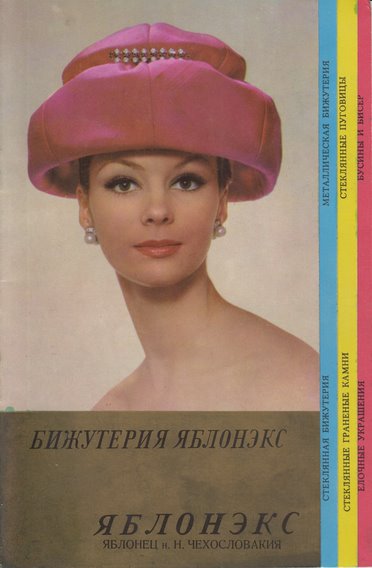 spotřeba jako druh komunikace


      jakoukoli spotřebu lze chápat jako spotřebu symbolických znaků          
      (Jean Baudrillard)


      komodity nejsou jen předměty ekonomické směny; 
	je to zboží, skrze které lze přemýšlet, 
     zboží, kterým se lze vyjadřovat  	
     (John Fiske)
Jablonex / 60. léta
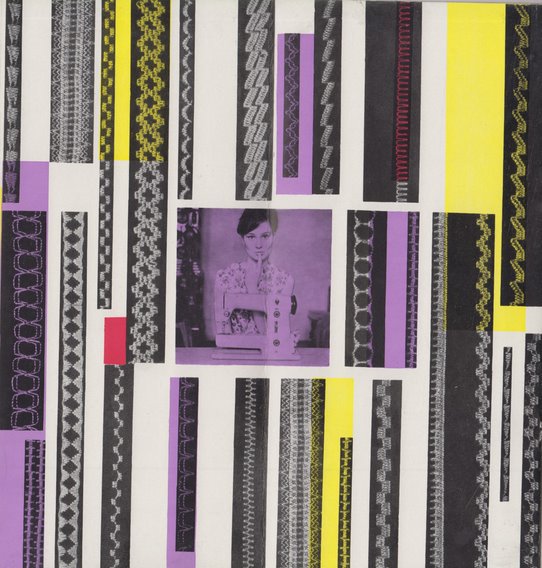 spotřebitelé jsou aktivními účastníky tohoto socio-sémiotického systému komunikace a jeho prostřednictvím mohou vytvářet a formovat své osobní i kolektivní identity

      „Lidé se snaží stát se bytostmi, jimiž si přejí být, tím, že konzumují předměty, o kterých si představují, že jim pomohou vytvářet a udržovat jejich představy o sobě, o svém obrazu, své identitě.“ 
(Robert Bocock)
šicí stroje Lada / 60. léta
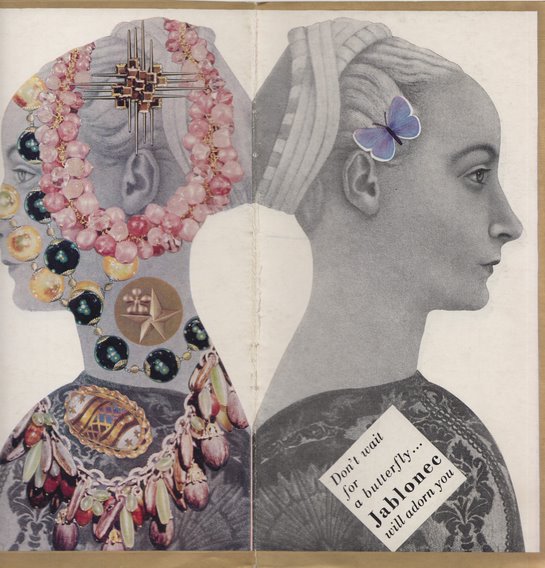 proces spotřební imaginace umisťuje spotřebitele do sociálně-hmotného světa a pomáhá rozvíjet strategie komunikace abstraktních identit mezi spotřebiteli a mezi spotřebiteli a producenty
REKLAMA JE NÁSTROJEM SPOTŘEBNÍ IMAGINACE TÍM, ŽE PROPOJUJE PRODUKTY A SLUŽBY S KONKRÉTNÍMI VÝZNAMY, HODNOTAMI, EMOCEMI, ATP.
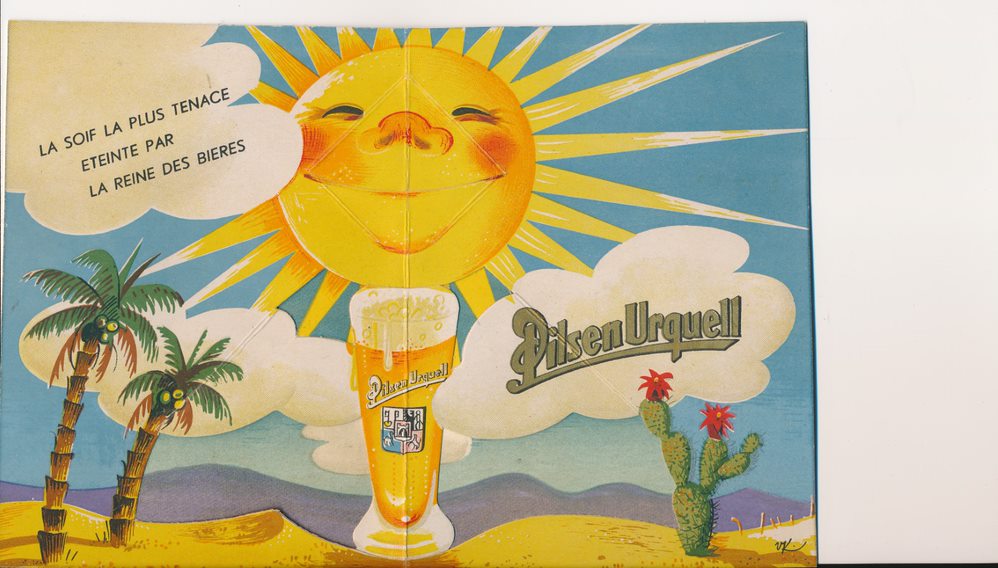 reklamní film je mediální text, jehož cílem je zvýšit povědomí o značce či produktu, a to tím, že ji/jej naplní společensky definovanými významy, hodnotami či iluzemi


Jeremy G. Butler, Television Commercials. In: Television. Visual Storytelling and Screen Culture. 
5. vydání, 2018.
The New Škoda Superb
The new ŠKODA SUPERB is a car for people who are redefining luxury. 
	It is a car for open-minded people, who want to enjoy a high quality of life without needing to prove anything to others. 
	A life that is about balance, ease and substance. 
	The new ŠKODA SUPERB is a car for those who know What Really Matters.
komoditní polysémie dle Butlera
luxus
individualismus
přirozenost
lidová kultura a tradice
novost a pokrok
sexualita a romance
úleva od bolesti, strachu, viny
utopie a únik z dystopie
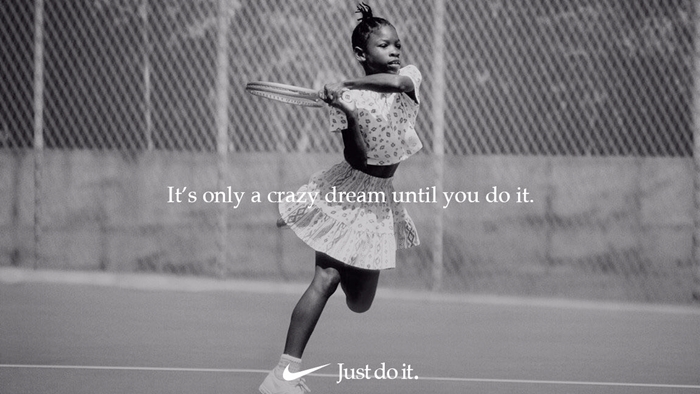 NIKE_DREAM CRAZY
reklamní film jako hraniční objekt (boundary object)


=  rozhraní mezi relativně odlišnými institucionálními  doménami
    (umění/kreativní průmysl, výrobní průmysl, obchod, marketing), v jejichž rámci plní různé funkce


=  plocha interakcí mezi různými sociálními skupinami, které s ním nakládají nebo jej interpretují různými způsoby